Kontakt:065 43 – 98 66 15
u.kramer@inrealplus.de
www.inrealplus.de
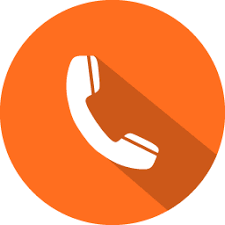 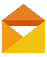 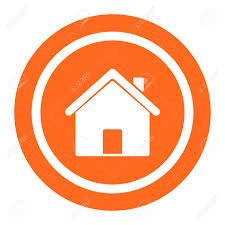 Fachoberschule
Wirtschaft / Verwaltung
Was ist die Fachoberschule (FOS)?
2-jährige Schulform (Klasse 11 und 12)
Abschluss: allgemeine Fachhochschulreife
der Abschluss berechtigt zum Studium aller Fächer
hoher Praxisanteil durch betreutes Langzeitpraktikum
möglich: allgemeine Hochschulreife (Abitur) im Anschluss an die FOS ohne weitere Voraussetzungen
Das Praktikum in Klasse 11
Beispiele für geeignete Betriebe im Bereich Wirtschaft/Verwaltung:
Hahn Kunststoffe
Kreissparkasse Rhein-Hunsrück 
Kreisverwaltung Simmern, VG Kirchberg
Landespolizeischule
Steuerberatungsgesellschaften
Apotheken

Viele weitere Praktikumsbetriebe finden Sie auf 
unserer Homepage: 

-> https://www.inrealplus.de/fos/fos-praktikum
[Speaker Notes: Auswahl an interessanten Praktikumsbetrieben
Eignung: Ausbildungsberechtigt für einen kfm. Ausbildungsberuf!
Liste mit 50 Adressen

Ansprechpartner anrufen, Bewerbung, Vorstellungsgespräch 

Liste ist auf der homepage zu finden.
Eignung der Betriebe; eigene Betriebe finden!]
Was erwartet mich in Klasse 11?
Montag:
Schule
Dienstag:
Schule
Freitag:
Praktikum
Abwechslung zwischen Theorie und Praxis!
Donnerstag:
Praktikum
Mittwoch:
Praktikum
[Speaker Notes: Besonderheit FOS: Praktikum in Klasse 11, d. h. nur 2 Tage pro Woche Schule
Einige Vorteile: 
- Abwechslung (gerade schulmüde SuS werden wieder wach)
Persönlichkeitsentwicklung durch Anerkennung, die im Betrieb erfahren wird
Ablauf sehr ähnlich zu dem 1. Ausbildungsjahr einer kfm. Berufsausbildung]
Was erwartet mich in Klasse 12?
5 Tage/Woche Schule (6 Std./Tag) 	vormittags!
Abschlussprüfung zwei Jahre nach Beginn:
		Schriftliche Prüfung 
		in den Fächern Deutsch/Kommunikation, Englisch, 		Mathematik und Betriebswirtschaft
		+
		mündliche Prüfung
Abschluss: allgemeine Fachhochschulreife
[Speaker Notes: Im Lehrplan steht, dass die persönlichen Erfahrungen der Schülerinnen und Schüler im Unterricht in den Vordergrund rücken sollen. 

Funktioniert in der FOS besonders gut, weil die Lernenden Gelegenheit haben im Praktikum Erfahrungen zu sammeln, an die im Unterricht angeknüpft werden kann.

Lernsituationen werden geschaffen, anhand derer berufliche Handlungskompetenz erworben werden kann, die auf andere Situationen übertragbar sind, d. h. kein stures Auswendiglernen sondern Anwenden von Wissen in verschiedenen Situationen.]
Schulfächer
Klasse 11
Deutsch/Kommunikation (2)
Englisch (2)
Mathematik (2)
Standardsoftware (2)
Betriebswirtschaft (2)
Sozialkunde (1)
Religion/Ethik (1)
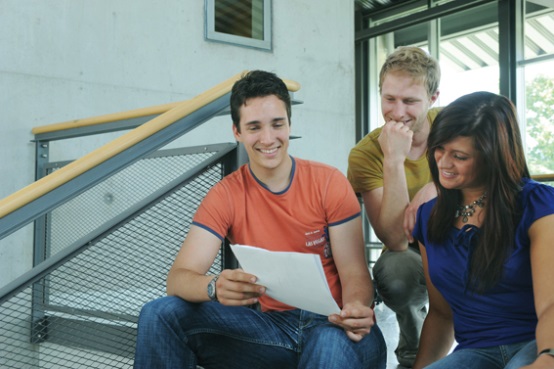 Klasse 12:
Deutsch/Kommunikation (4) 
Englisch (4)
Mathematik (4)
Betriebswirtschaft (12)
Sozialkunde (1)
Religion/Ethik (1)
Sport (2)
Biologie (2)
Zusatzqualifikation:
Französisch als freiwilliges Fach
[Speaker Notes: Inhalte orientieren sich an den Lehrplänen kaufmännischer Ausbildungsberufe. Realistische Voraussetzung für anspruchsvolle kfm. Ausbildungsberufe; Übergang in BOS II nahtlos möglich (1-jährig zum allgemeinbildenden Abitur)

Arbeiten am Computer in kleinen Gruppen! Teilung der Klassen oftmals auch in anderen Fächern möglich!
Sowohl in Klasse 11, als auch in Klasse 12 wird Förderunterricht in kleinen Gruppen angeboten. Die Schüler werden hauptsächlich von 3 Lehrkräften unterrichtet, so dass ein enger Kontakt zwischen SuS und Lehrkräften besteht, der die Basis der individuellen Förderung ist. Die FOS bietet prinzipiell durch die geringe Klassenanzahl eine persönliche Arbeitsatmosphäre.]
Welchen Vorteil habe ich 
gegenüber anderen Schulformen?
allgemeine Fachhochschulreife nach der 12. Klasse	(ohne weiteres Praktikum)
	intensive Betreuung durch kleine Klassen
	EDV-Ausstattung mit hochwertigen Tablets (pro Schüler 1 Tablet)
	Regelunterricht ausschließlich vormittags
	Beste Chancen auf Ausbildungsplätze
	Abitur ohne zeitlichen Mehraufwand möglich
	Betreutes Auslandspraktikum im Rahmen von Erasmus-plus          	möglich (Programm der EU)
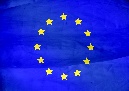 [Speaker Notes: Kürzester Weg!

Alle Wege stehe mir – ohne verlorene Zeit – zur Verfügung
Schulmüdigkeit!

Gute Chancen, das Fachabitur zu schaffen, wenn mir die gymnasiale Oberstufe als zu schwierig erscheint.

Häufige Übernahme der Praktikanten in die Berufsausbildung nach Klasse 12!]
Perspektiven: weitere mögliche Abschlüsse
Allgemeine Fachhochschulreife
Bewerbungsverfahren
Bewerbungsfrist: vom 01.02. – 01.03.
Halbjahreszeugnis Ø 3,0
& nicht schlechter als 4
 in den Hauptfächern
Zulassung zur Fachoberschule
Abschlusszeugnis Klasse 10 sobald vorhanden einreichen
Praktikumsvertrag für ein Jahr
Bis Ende Mai einreichen
[Speaker Notes: Anmeldeformular (liegt hier vorne, kann gleich ausgefüllt werden); Zeugnis bis 01. März einreichen, bei Erfüllung der Kriterien erhalten Sie vorläufige Zusage; Bei Nichterfüllung vorläufige Absage, entscheidend ist das Abschlusszeugnis:; Praktikumsvertrag kann bis Ende Mai nachgereicht werden; Wichtig: Bei Auswahl des Betriebes sich Gedanken machen, gerne auch mit Berufsberater sprechen (Was passt zu mir?) oder mit mir Kontakt aufnehmen]
Kontakt
065 43 – 98 66 15
u.kramer@inrealplus.de
www.inrealplus.de
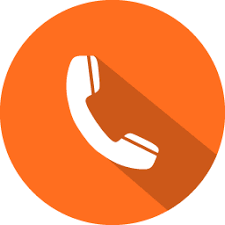 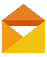 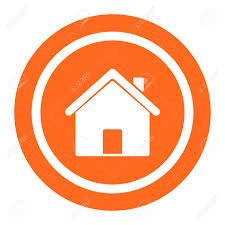